LME Tokyo Forum 2024
Kevin Nutt, Head of Sales
16th April 2024
LME average daily monthly volume
Volumes surged in Q4 2024, with December the most active month in almost four years
LME average daily monthly volume 
(Thousand lots per day)
LME ferrous monthly volume
2023 was a record year for ferrous volumes, up 65% on 2023 with almost 9 million tons traded
LME ferrous monthly volume 
(Lots per day)
Source: LME
Strengthening the market
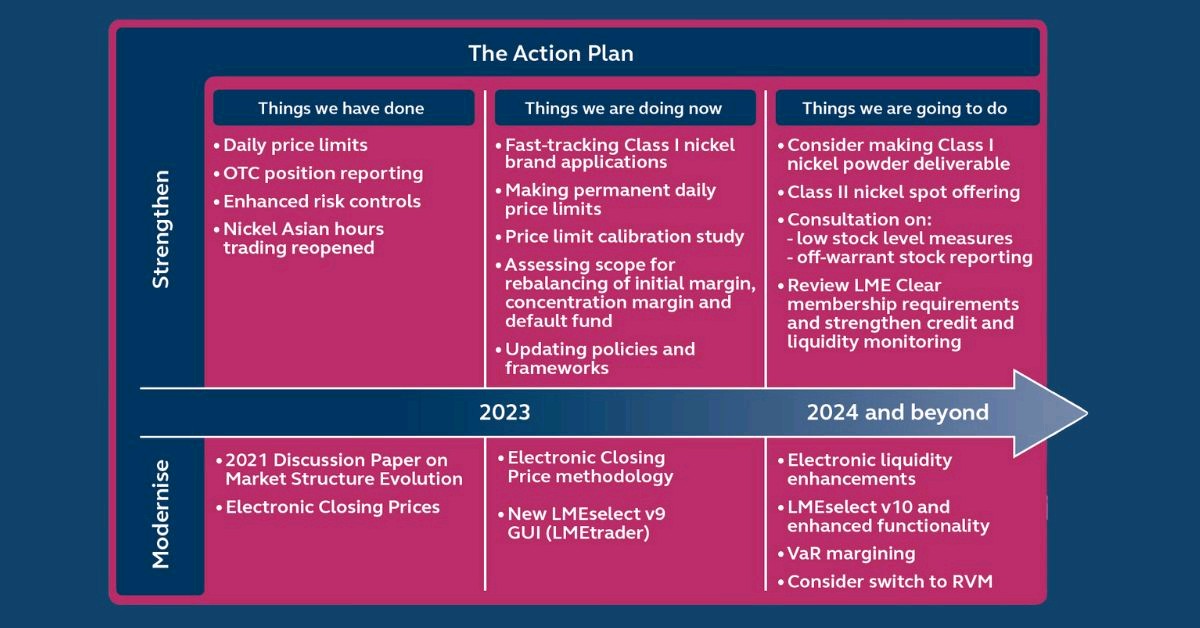 Action plan implementation
Closing 
Prices
LME completed its consultation and determined to evolve the pricing methodology to use VWAPS and TWAPS for its most liquid contracts and this is now live for all base metals except tin.
1
Since we announced the fast-track brand application in Q1’23, the LME approved the listing of 4 new brands for LME Nickel – HUAYOU, GEM-NI1, CNGR and GEM-N2. In addition, several others submitted their application to list and are being reviewed, including HUAYOUgx and DX-zwdx
Fast-track Nickel brands
2
All price limits were reviewed and calibrated, with the limits for copper and aluminium reduced from 15% to 12%. All price limits were made permanent
Calibration of Price Limits
3
The LME explored the possibility of making nickel powder deliverable but after a discussion with the Nickel Committee it highlighted challenges around acceptable packaging solutions. The LME is now committing to undertake more detailed work on packaging before progressing the proposal further
Nickel Powder
4
LME Eligible Stocks (off-warrant stocks) monthly report launched at the start of April 2024 and the first report will be for stocks as at 29 Feb 2024
The LME plans to launch a number of new measures to enhance on-screen liquidity, including new incentive programmes
Electronic Liquidity
LME Eligible Stocks
7
Full rebuild of LME’s electronic trading platform, LMEselect as well as a new GUI, LMEtrader, for trading and administrative functions. This is currently in test and will be launched in H2 2024
5
6
LMEtrader
[Speaker Notes: 2023 Jan-Oct total ADV = 5,479,088
2022 Jan-Oct total ADV = 5,127,895 
Improvement = 6.8%]
LME closing price
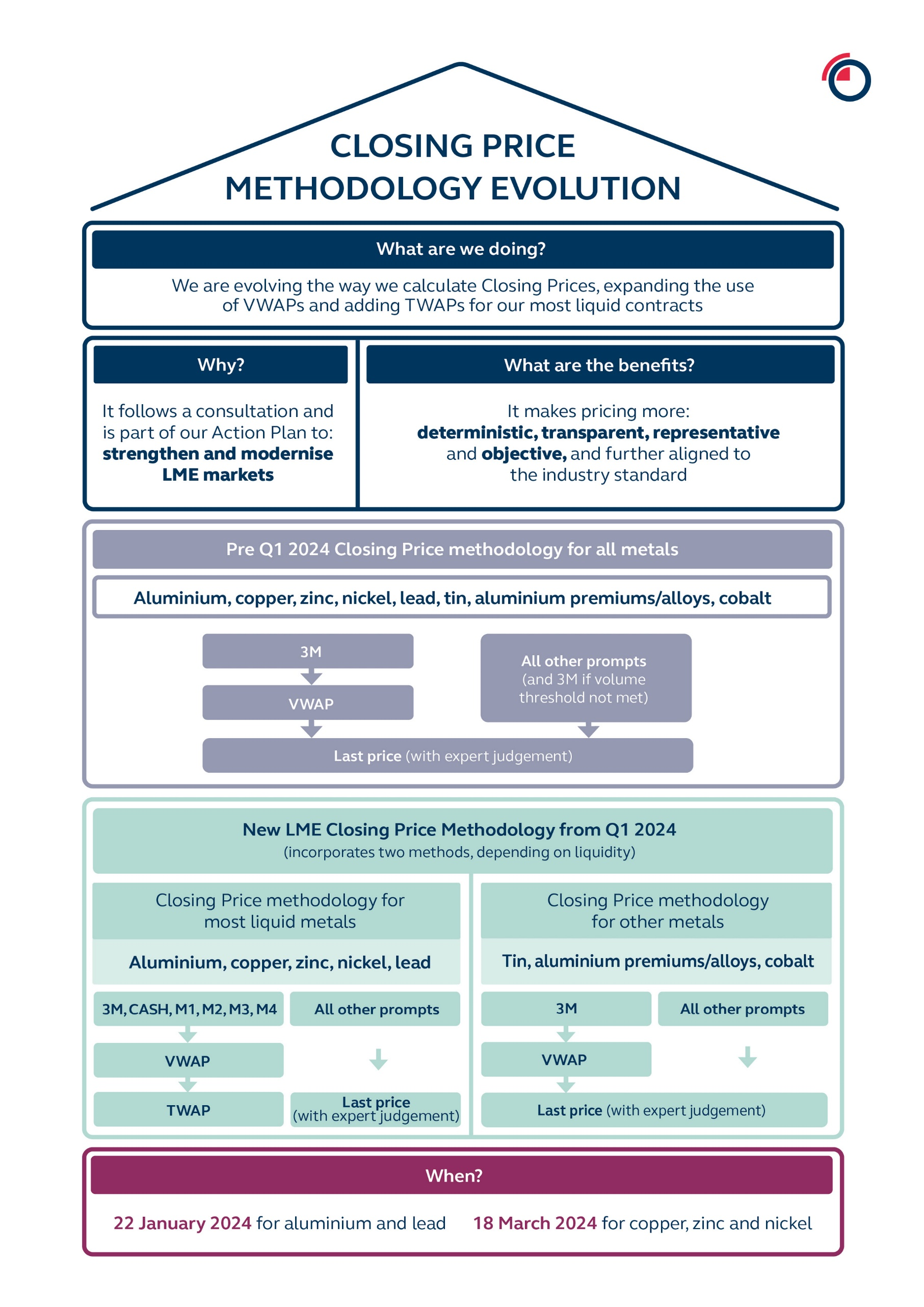 LME Responsible Sourcing
CBAM
*Please note that aside from reasons relating to responsible sourcing, brands may also be suspended for other reasons. Please see the notice for further details: 
https://www.lme.com/-/media/Files/News/Notices/2024/01/BRANDS-GENERAL-24-005-2024-UPDATE-ON-RESPONSIBLE-SOURCING-REPORTING-FOR-LME-LISTED-BRANDS.pdf
LMEpassport
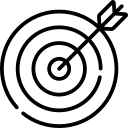 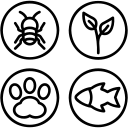 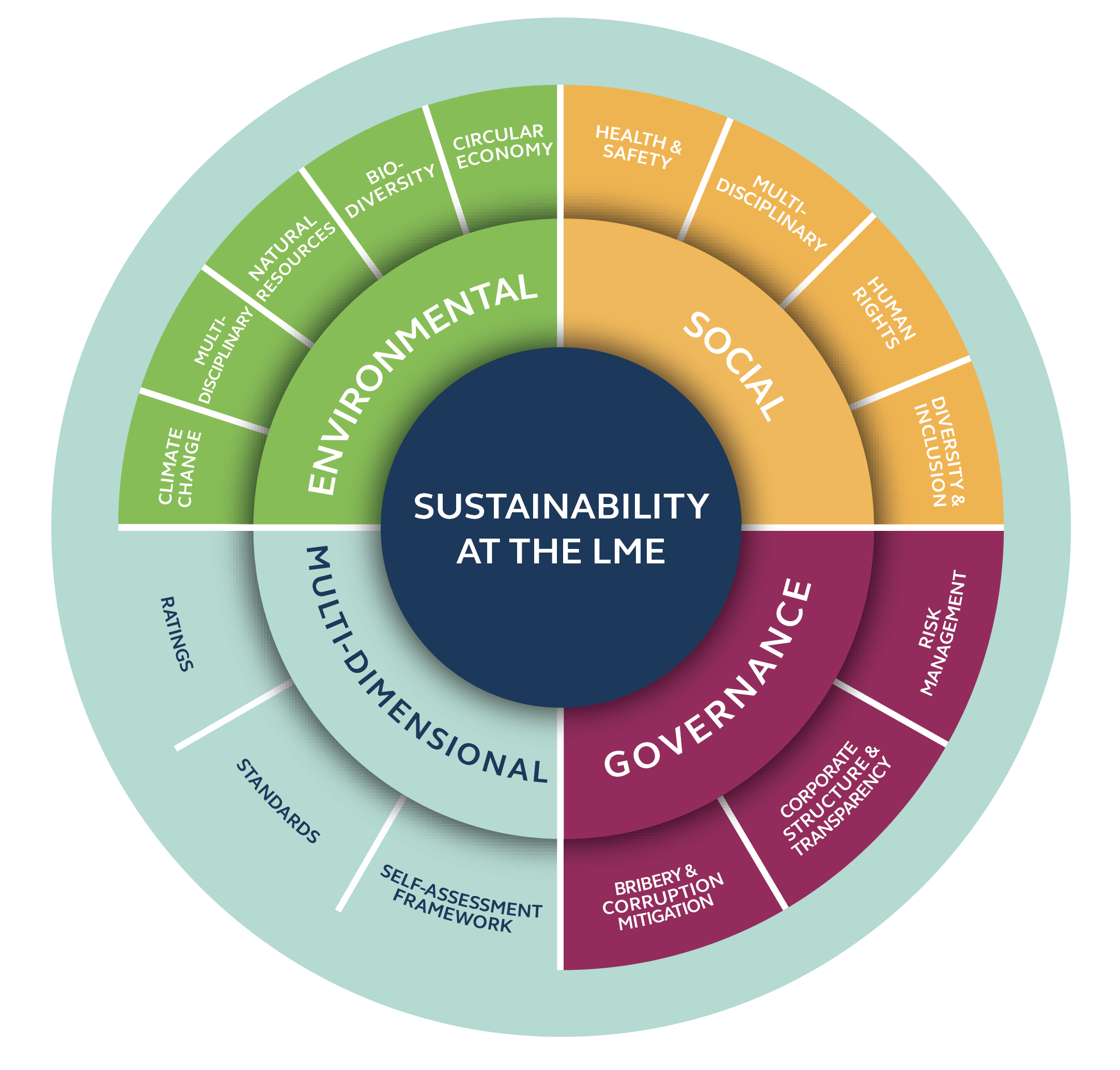 Latest updates:
Producers are now able to upload net zero targets, along with functionality which tracks progress.

Customisable targets are also now live, allowing producers to add a wider range of targets.

 LMEpassport experienced a 63% growth in sustainability disclosures during 2023, further establishing itself as a central registry for sustainability data in the industry.
Upcoming updates:  
Additional functionality to clarify the brand status of LME-listed brands e.g., active, suspended etc.

A streamlined registration process.

In-built functionality to auto-remind producers when sustainability or compliance documentation is out of date or about to expire.
Your LME Sales team – sales@lme.com
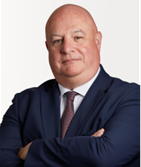 Kevin Nutt -  Head of Sales
Extensive knowledge of global commodity and futures markets. Wealth of experience in risk management, operational and front office functions, specialised in all things LME
Kevin.Nutt@lme.com
Yang Liu 
Senior Vice President, Sales
Specialised in copper focused on the physical end users. Responsible for key emerging markets, including China and India
Yang.Liu@lme.com
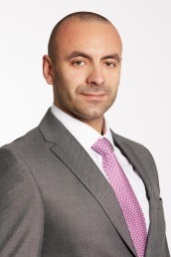 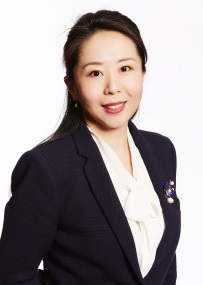 Alberto Xodo
VP Sales
New products and new initiatives, specialised in ferrous and EV markets
Alberto.Xodo@lme.com
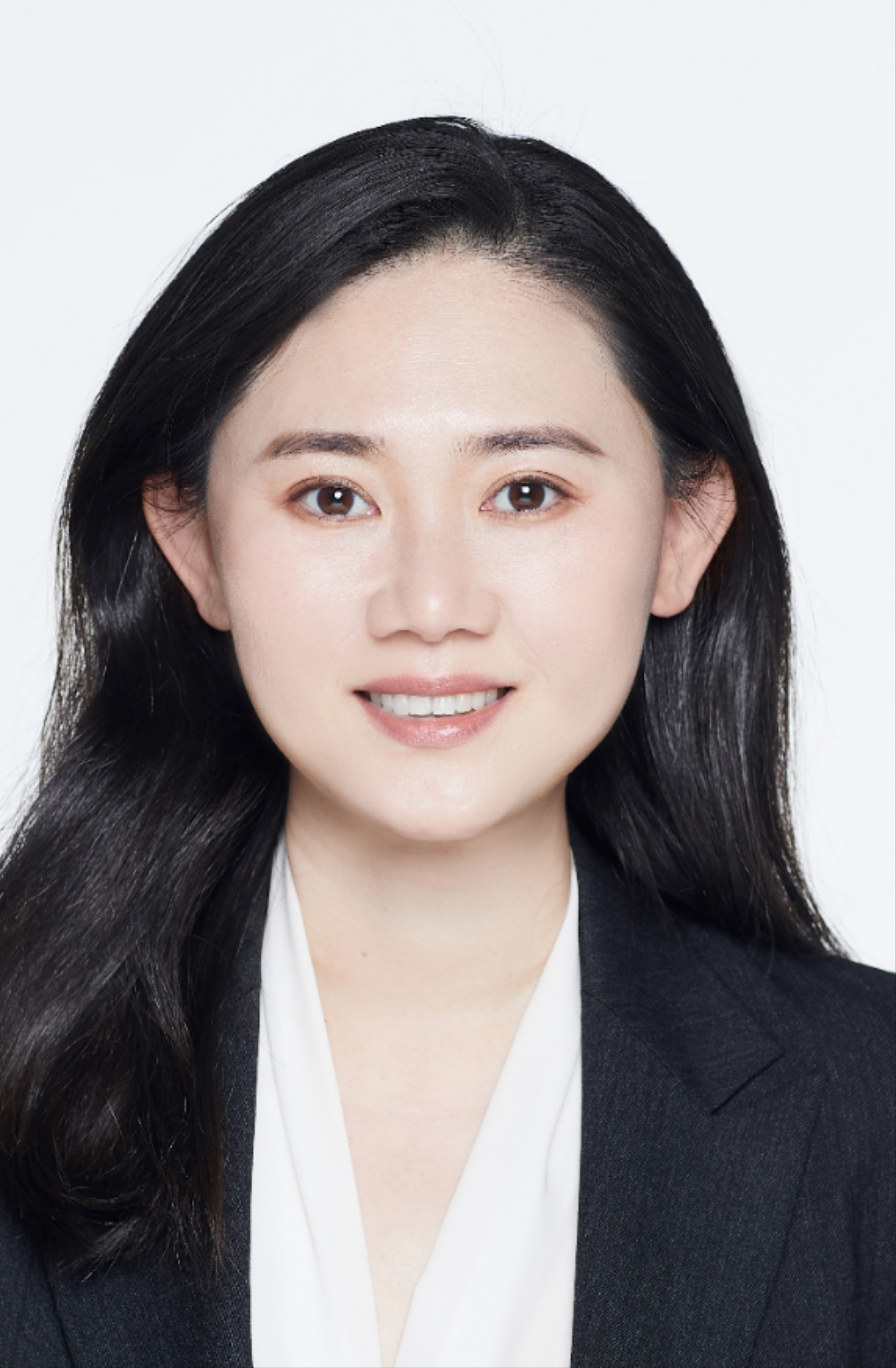 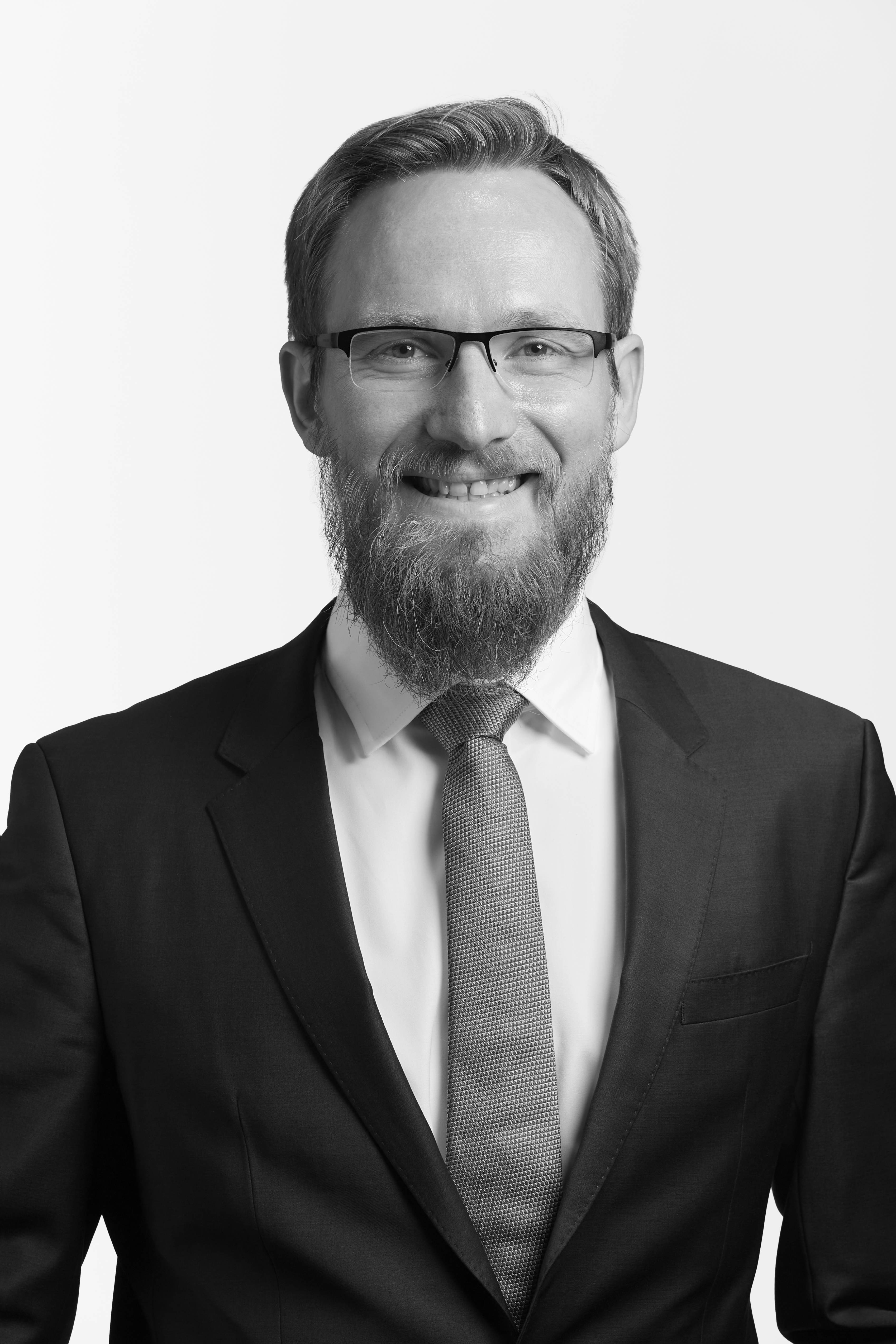 Christian Mildner
Head of Corporate Sales 
Specialised in aluminium products, lead and zinc focused on the physical end users
Christian.Mildner@lme.com
Catherine Zhang
Vice President, LME Business Development 
Covering regional clients in Greater China with a focus on financial institutions and physical users in both non-ferrous and EV markets
Catherinezhang@hkex.com.hk
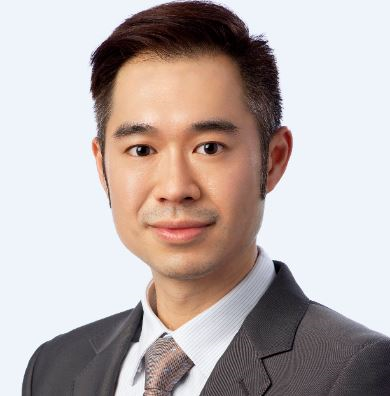 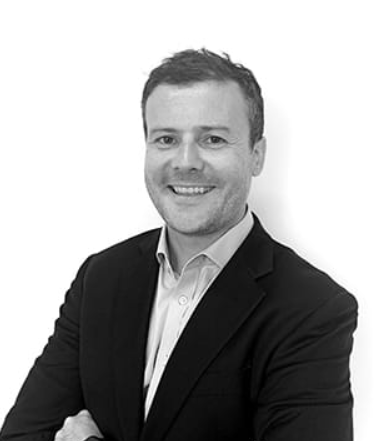 Patrick Lam
Assistant Vice President, LME Business Development 
Covering regional clients in Greater China. Specialised in ferrous, and closely work with physical end users in the region
Patrickpklam@hkex.com.hk
Barry Corbett
Head of Buy-Side Sales
Covering buy side clients across EMEA and Americas. Responsible for option sales strategy and data solutions
Barry.Corbett@lme.com
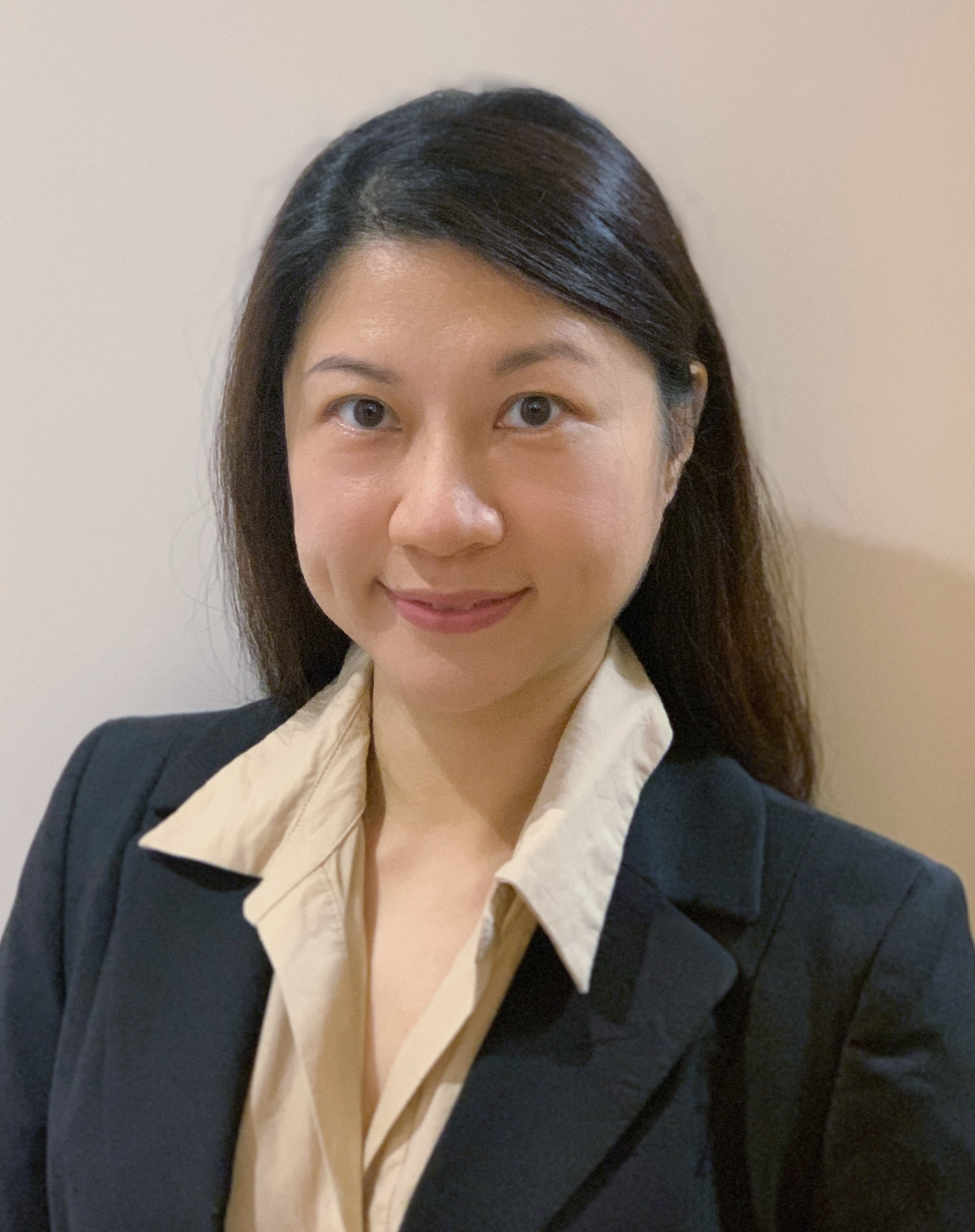 Edric Koh
Head of Corporate Sales, Asia
Specialised in tin and ferrous , focused on physical end user from South East Asia. Working closely with LME warehouses, responsible for LMEpassport project
Edric.Koh@lme.com
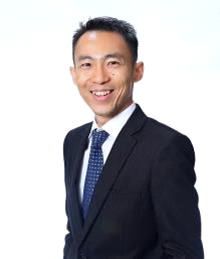 Flora Poon
Assistant Vice President, LME Business Development 
Responsible for event management and marketing initiatives in Greater China 
Florapoon@hkex.com.hk
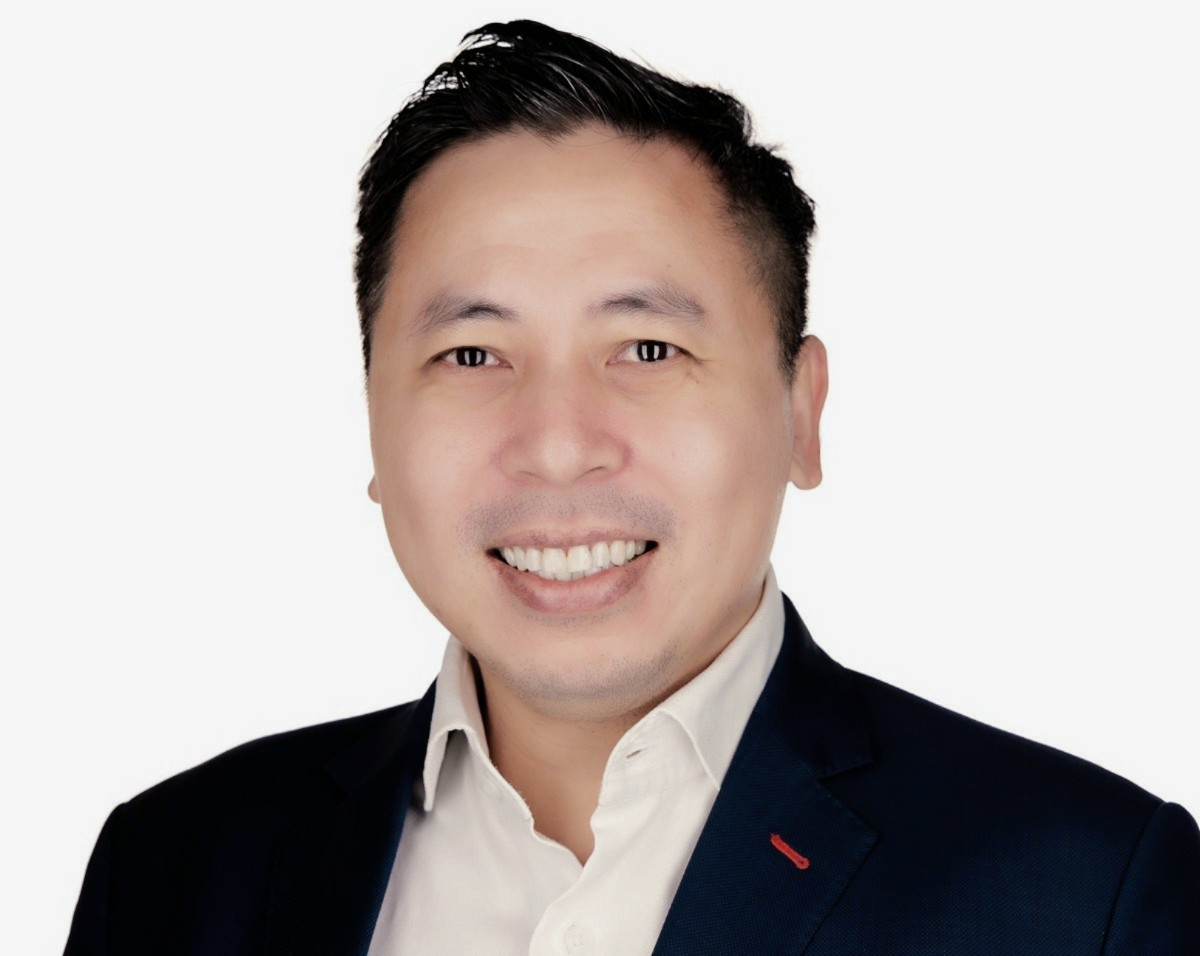 Joe Vu
Head of Financial Sales, Asia
Specialised in proprietary trading and buy side, as well as sell side regional brokers. Focus on data solutions, technology and connectivity for financial users
Joe.Vu@lme.com
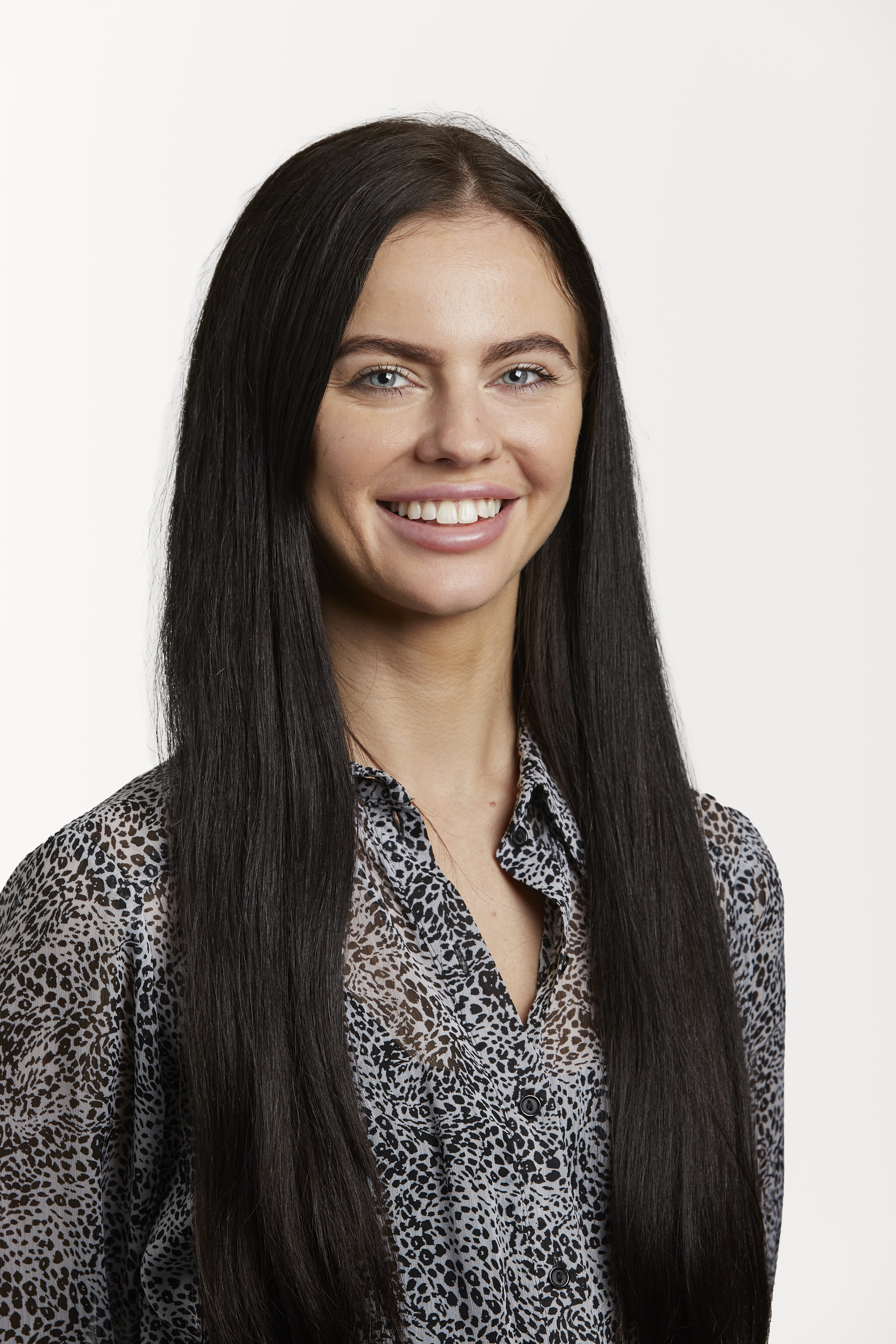 Lucy Spear
Associate, Sales
Responsible for all Metal Advisory Committees 
Lucy.Spear@lme.com
Appendix
Summary of methodology
The LME has identified a set of liquid contracts at the front-of-curve where there is sufficient liquidity to consistently price using a highly deterministic industry standard methodology
Sequencing of metals
Window lengths
16:00
16:10
16:20
16:30
16:40
16:50
17:00
5min
5min
3M
Spreads
Tin1
Nickel
Aluminium
Zinc
Copper
Lead
VWAP based methodology
If no trades for VWAP
Order instruments are priced
TWAP of “indicator reference price”
during pricing window
5th
6th
1st
2nd
3rd
4th
Prompt
M1
Cash
M3
M4
3M
M2
Offer
Cash-M1
M1-M2
3M
M3-3M
M2-M3
M3-M4
Instruments used to price
8
M2-M4
M2-3M
M1-M3
7
Last trade
3M-M4
M1-M4
M1-3M
Price
VWAP methodology if is volume (above MVRs) during the pricing window (daily dates and the rest of the curve remain as last price with expert judgement)
If there are no trades during the pricing window, then a time-weighted-average-price2 of the “indicator reference price” would be used.
Ultimately, the LME will still be able to use expert judgement in order to correct any manifest problems (such as erroneous trades)
Indicator reference price
6
5
Bid
t5
t3
t0
t1
t2
t4
Time
Rounding: 3M rounded to $0.50 ($1 for Ni) and $0.01 for other prompts3
MVRs: 5 lots for all metals (outright or spread)
Tin will not be included in the evolved Closing Price methodology so will remain last price with expert judgement
Where a TWAP is used, the nearest consecutive carry to a priced instrument is used (the top of the list of ‘instruments used to price’ in the illustration)
Indicative potential rounding
Disclaimer
© The London Metal Exchange (the “LME”), 2023. The London Metal Exchange logo is a registered trademark of The London Metal Exchange. 
The names “S&P Global Platts” and “Platts” and the Platts logo are trademarks of S&P Global Inc. and have been licensed for use by The London Metal Exchange.  S&P Global Platts, a division of S&P Global Inc. also licenses The London Metal Exchange to use Platts Steel Rebar FOB Turkey, Platts TSI Scrap HMS 1/2 80:20 CFR Turkey, Platts TSI HRC EXW US Indiana, Platts TSI HRC EXW Ruhr, Platts HRC SAE1006 FOB China , Platts Aluminum Transaction Premium DDP US Midwest and Platts Molybdenum Oxide Daily Dealer (Global); (the “Assessments”) in connection with the listing, facilitation of trading of, settlement and clearing of certain contracts (the “Contracts”) based upon the Assessments. The Contracts are not sponsored, endorsed, sold or promoted by S&P Global Platts or its affiliates or licensors.  S&P Global Platts, its affiliates and licensors make no representation or warranty, express or implied, either regarding the Contracts or the advisability of investing in securities or commodities generally or the ability of the Assessments to track general market performance or commodity price movements.  S&P Global Platts, its affiliates and licensors disclaim any and all warranties, express or implied, including, but not limited to, any warranties of merchantability or fitness for a particular purpose or use as to the Assessments, or the results obtained by its use or as to the performance thereof. S&P Global Platts, its affiliates and licensors do not guarantee the adequacy, accuracy, timeliness and/or completeness of the Assessments or any component thereof or any communications (whether written, oral, electronic or other format), and shall not be subject to any damages or liability, including but not limited to any indirect, special, incidental, punitive or consequential damages (including but not limited to, loss of profits, trading losses and loss of goodwill).
ARGUS, ARGUS MEDIA, the ARGUS Logo, Argus HRC FOB Tianjin China are trademarks and are used under licence from Argus Media Limited. All copyrights and database rights in the Argus HRC FOB Tianjin China index belong exclusively to the Argus Media group and are used herein under licence. Argus takes no position on the purchase or sale of LME products which reference Argus or the Argus HRC FOB Tianjin China index and excludes all liability in relation thereto.
All rights reserved. All information contained within this document (the “Information”) is provided for reference purposes only. While the LME endeavours to ensure the accuracy, reliability and completeness of the Information, neither the LME, nor any of its affiliates makes any warranty or representation, express or implied, or accepts any responsibility or liability for, the accuracy, completeness, reliability or suitability of the Information for any particular purpose. The LME accepts no liability whatsoever to any person for any loss or damage arising from any inaccuracy or omission in the Information or from any consequence, decision, action or non-action based on or in reliance upon the Information. All proposed products described in this document are subject to contract, which may or may not be entered into, and regulatory approval, which may or may not be given. Some proposals may also be subject to consultation and therefore may or may not be implemented or may be implemented in a modified form. Following the conclusion of a consultation, regulatory approval may or may not be given to any proposal put forward. The terms of these proposed products, should they be launched, may differ from the terms described in this document. 
Distribution, redistribution, reproduction, modification or transmission of the Information in whole or in part, in any form or by any means are strictly prohibited without the prior written permission of the LME.  
The LME is authorised and regulated by the Financial Conduct Authority in respect of its benchmark administration activities under the European Benchmarks Regulation (Regulation No (EU) 2016/1011) (“BMR”), as onshored into UK law.  The Information does not, and is not intended to, constitute investment advice, commentary or a recommendation to make any investment decision. The LME is not acting for any person to whom it has provided the Information. Persons receiving the Information are not clients of the LME and accordingly the LME is not responsible for providing any such persons with regulatory or other protections. All persons in receipt of the Information should obtain independent investment, legal, tax and other relevant advice before making any decisions based on the Information.
LME contracts may only be offered or sold to United States foreign futures and options customers by firms registered with the Commodity Futures Trading Commission (CFTC), or firms who are permitted to solicit and accept money from US futures and options customers for trading on the LME pursuant to CFTC rule 30.10.
The Information contained herein is for informational purposes only. It does not constitute and/or is intended to constitute an offer or solicitation or any similar communication being made for the purchase or sale of commodities futures contracts in violation of the Commodity Derivatives (Act No. 239 of 1950, as amended) and accordingly should not be construed as such. The products or services referenced in the Information may not be licensed in all jurisdictions, and unless otherwise indicated, no regulator or government authority has reviewed the Information or the merits of the products and services referenced herein.